BUVUSIŲ KARINIŲ OBJEKTŲ SMILTYNĖJE DETALUSIS PLANAVIMAS
Planuojamai teritorijai taikomų teritorijų planavimo dokumentų ištraukos
Klaipėdos miesto Bendrasis planas
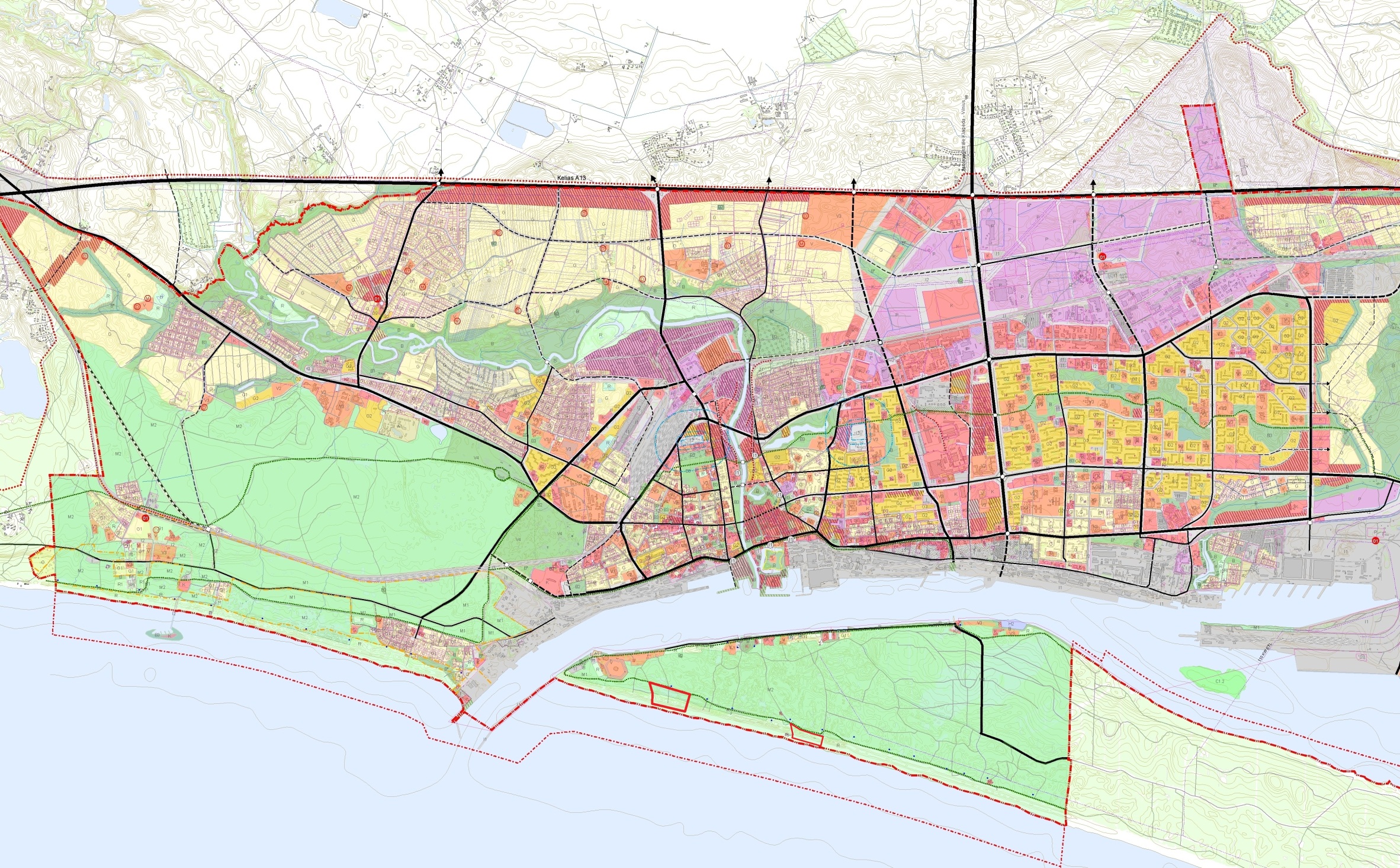 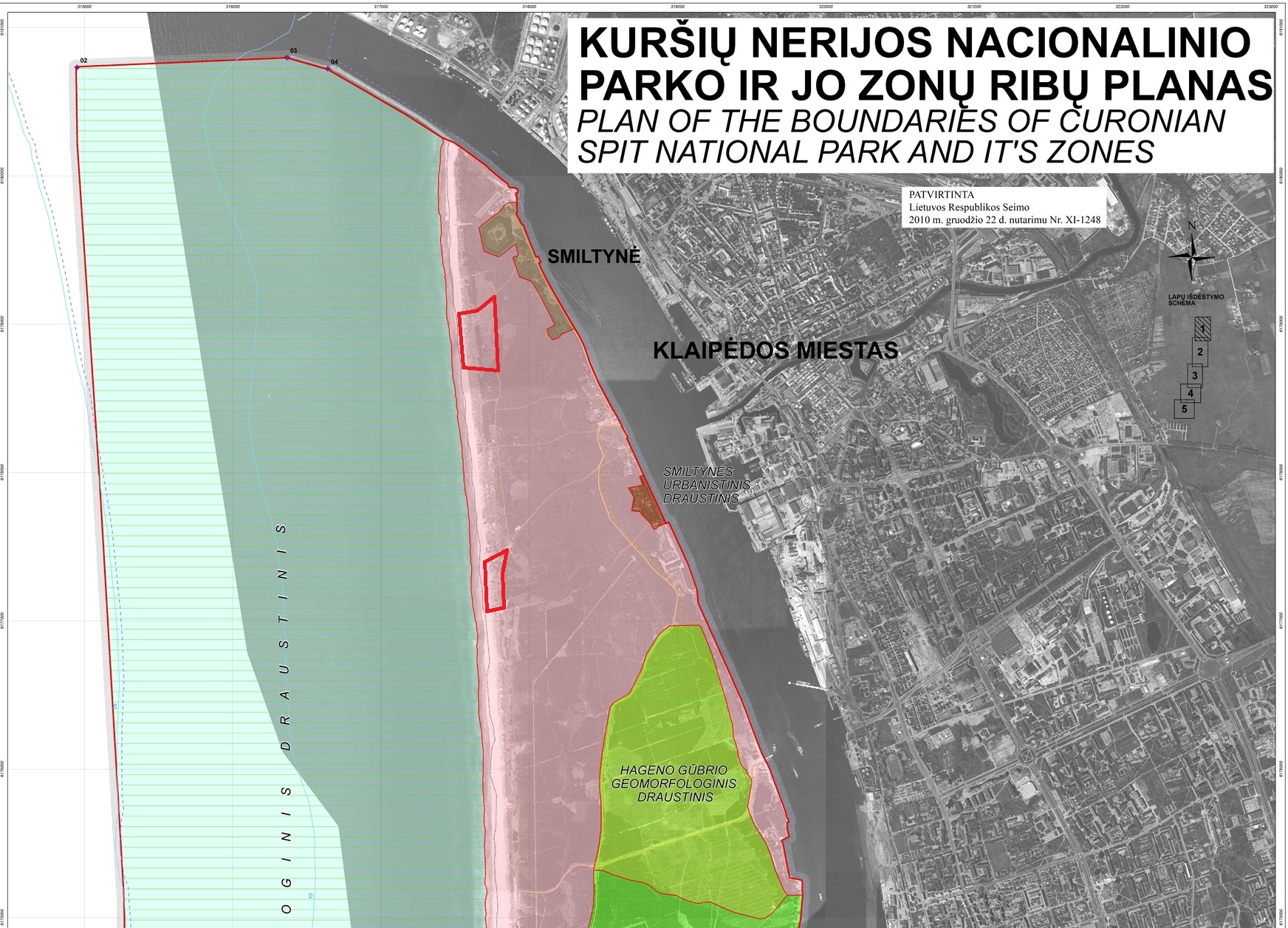 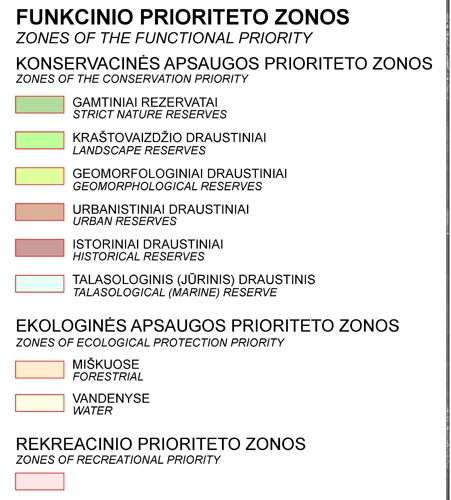 Patvirtinta Lietuvos Respublikos Seimo 2010-12-22 nutarimu Nr. XI-1248
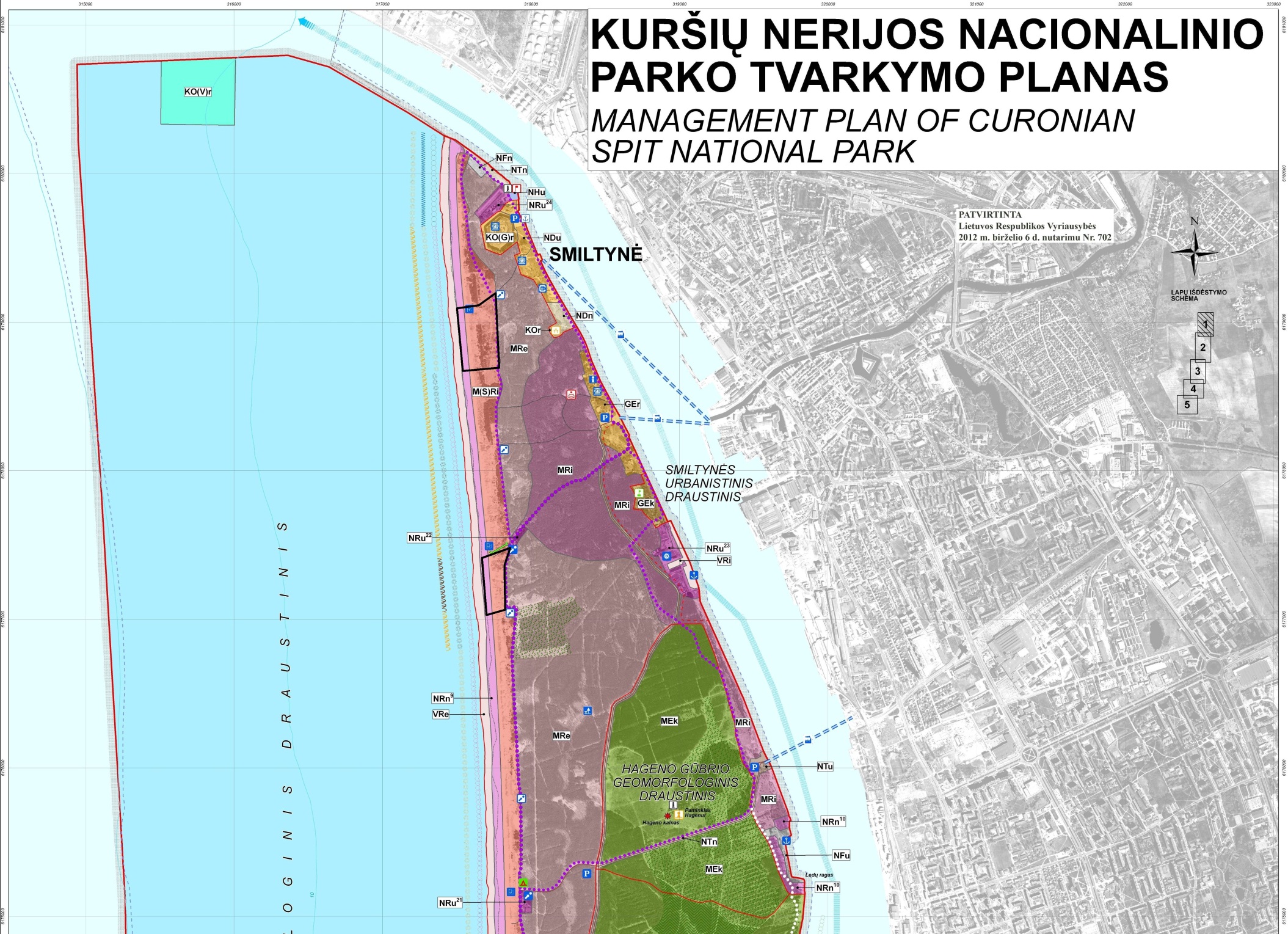 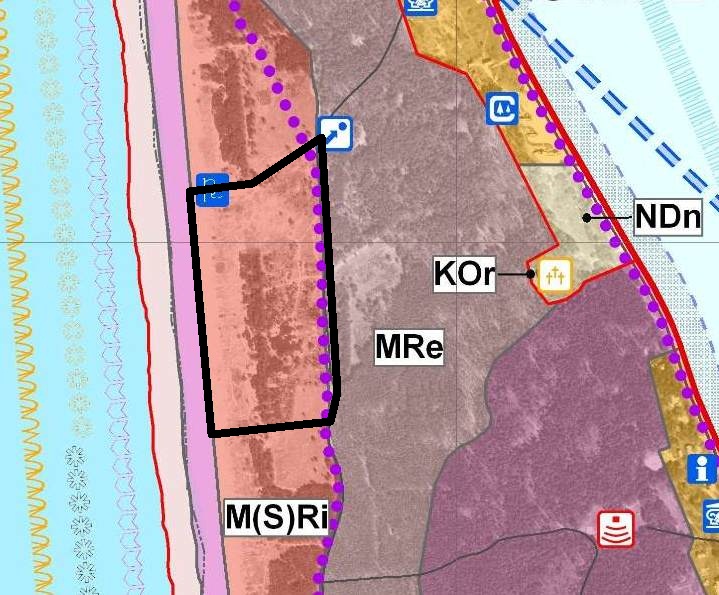 Pagal Kuršių nerijos nacionalinio parko tvarkymo planą, nagrinėjama teritorija patenka į miškų ūkio paskirties žemės M(S)Ri – intensyvaus pritaikymo (kopų parkų) miškų-smėlynų kraštovaizdžio tvarkymo zoną.
Patvirtintas Lietuvos Respublikos Vyriausybės 2012-06-06 nutarimu Nr. 702
Klaipėdos miesto dviračių transporto infrastruktūros išvystymo schema
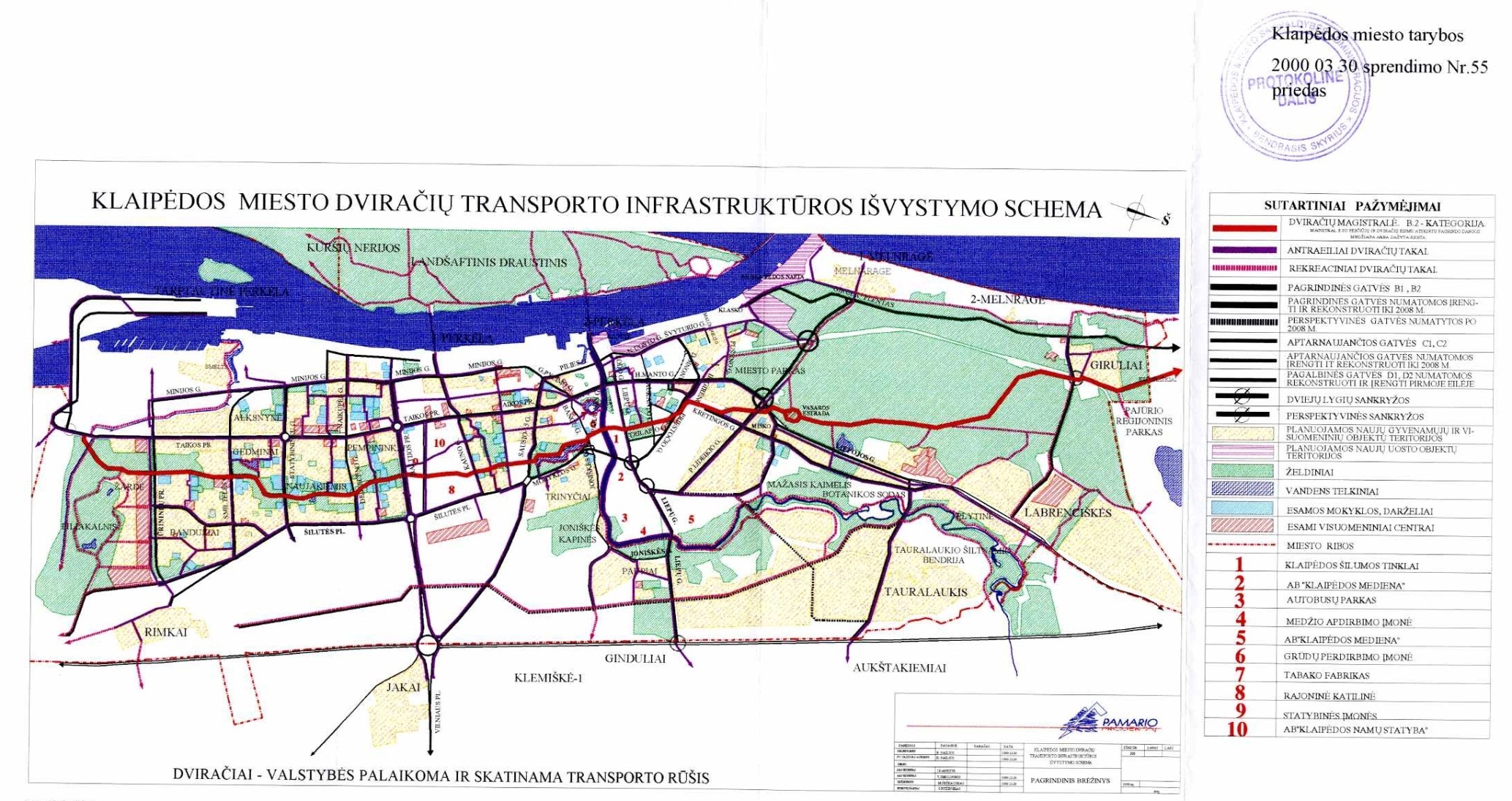 Šalia nagrinėjamos teritorijos praeina  asfaltuotas pėsčiųjų takas, jungiantis  Jūrų muziejų su Lietuvos Pajūrio dviračių trasa  maršrutu Klaipėda – Nida.
Patvirtinta Klaipėdos miesto tarybos 2000-03-30 sprendimu Nr. 55, registro Nr. 00-15
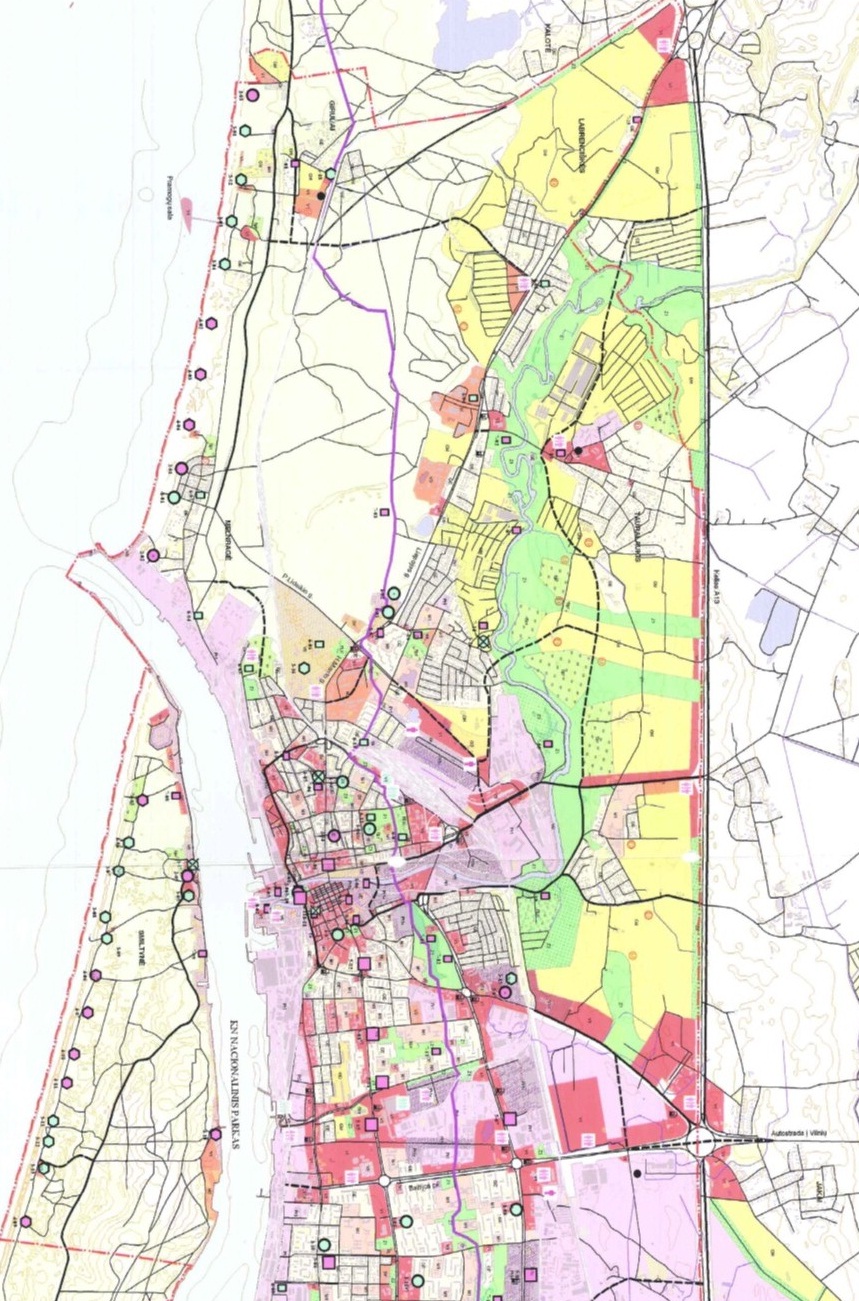 Klaipėdos miesto viešųjų tualetų išsidėstymo schema, specialusis planas
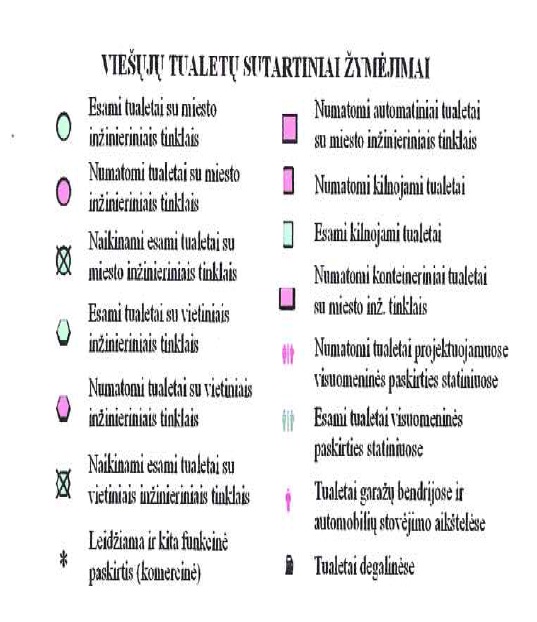 Patvirtintas Klaipėdos miesto savivaldybės tarybos 2005-12-22 sprendimu Nr. T2-394, registro Nr. 05-54
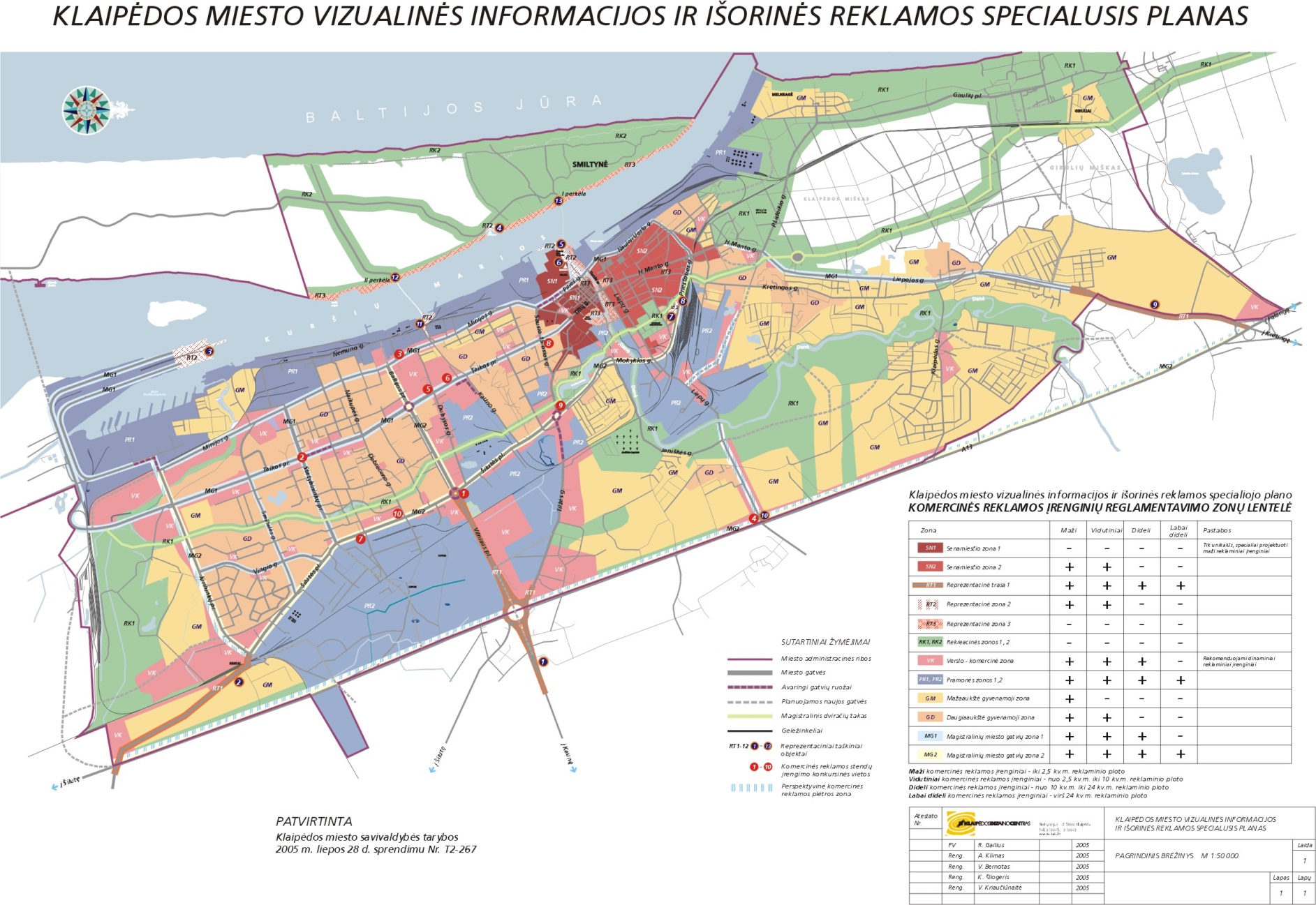 Nagrinėjamoje teritorijoje nenumatoma komercinės reklamos įrenginių
Patvirtintas Klaipėdos miesto savivaldybės tarybos  2005-07-28 sprendimu Nr. T2-267, registro Nr. 05-32
Energijos rūšies pasirinkimo ir naudojimo šildymui Klaipėdos mieste specialusis planas ir reglamentas
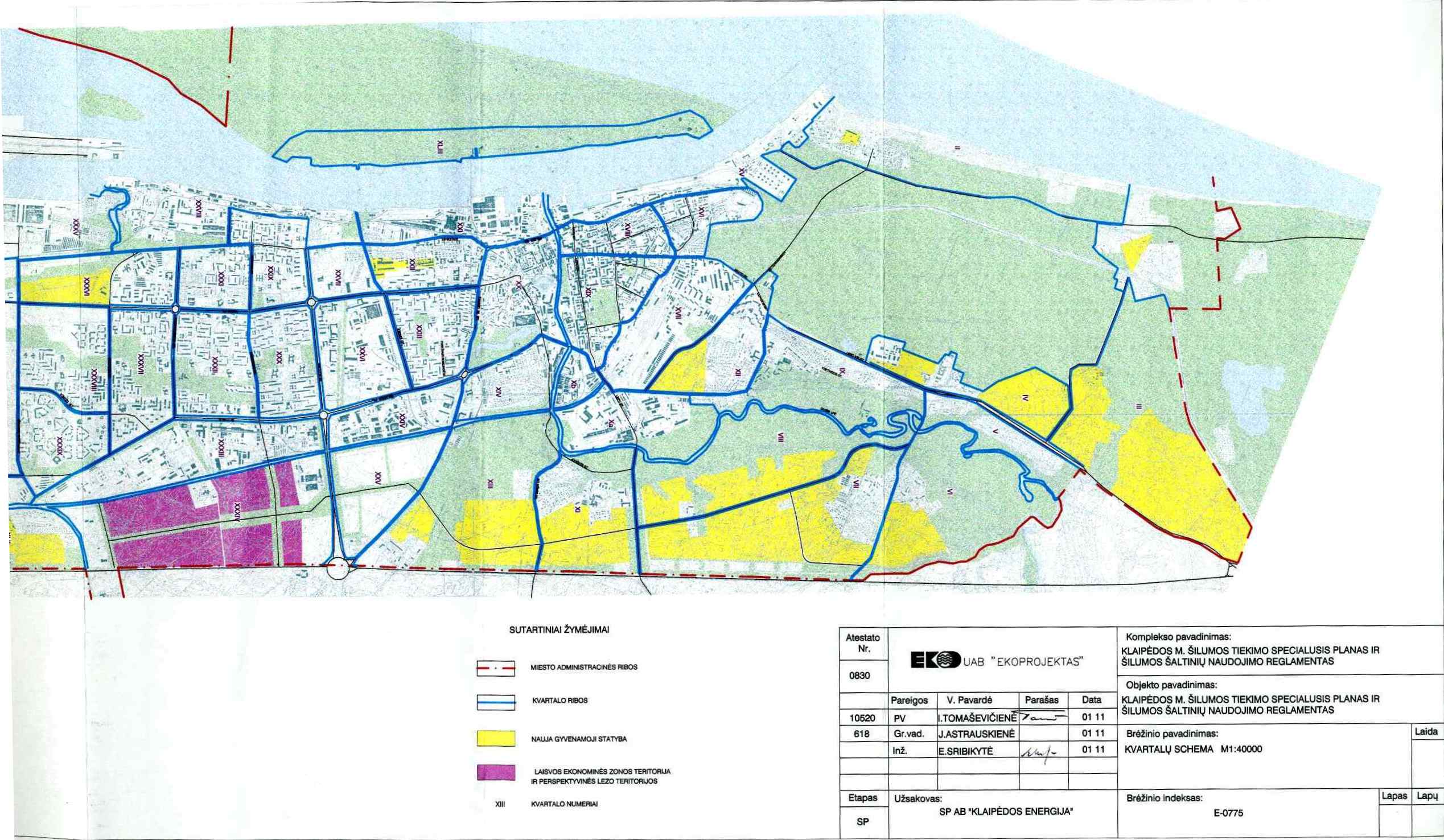 Patvirtintas Klaipėdos miesto savivaldybės tarybos 2001-11-08 sprendimu Nr. 254
Klaipėdos miesto ir gretimų teritorijų lietaus nuotekų tinklų specialusis planas
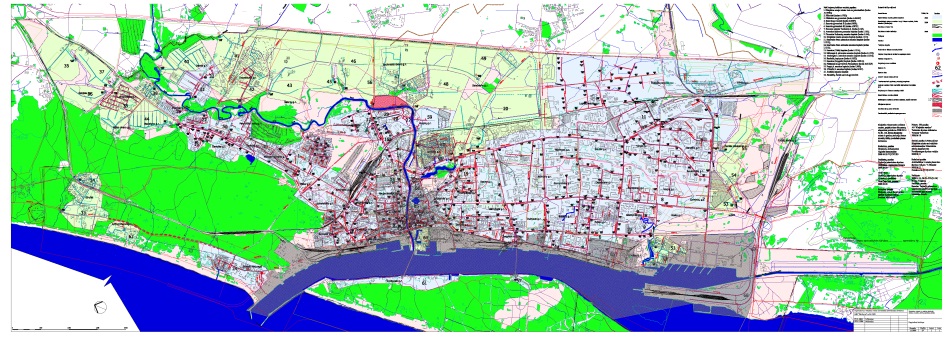 Patvirtintas Klaipėdos miesto savivaldybės tarybos 2009-01-29 sprendimu, Nr. T2-9, registro Nr. 09-9
Buvusių karinių objektų fotofiksacija
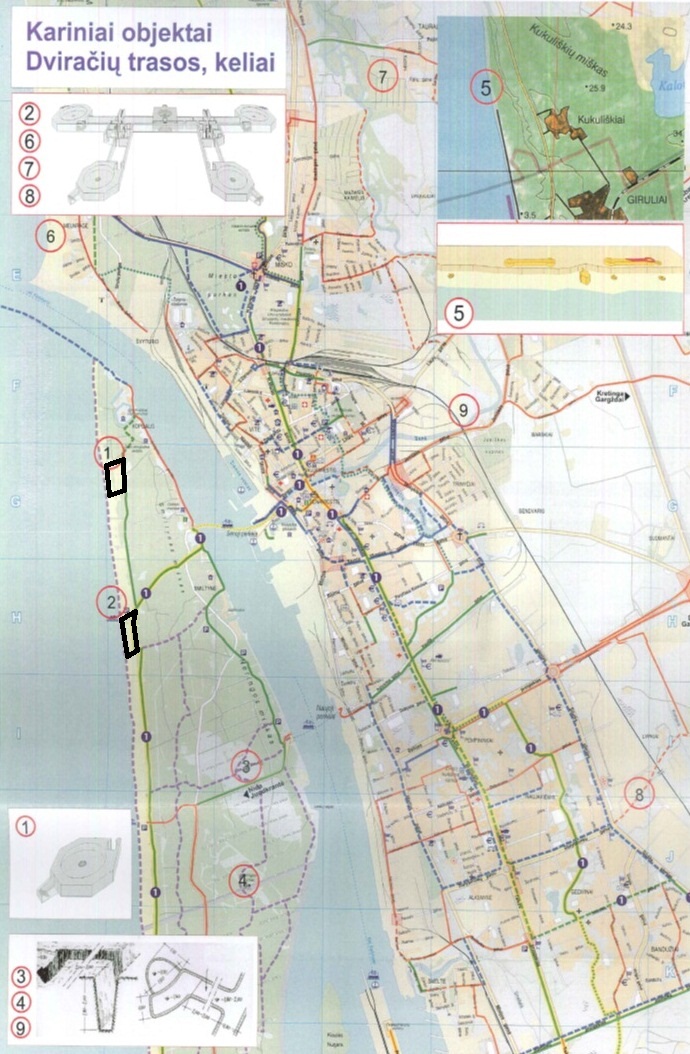 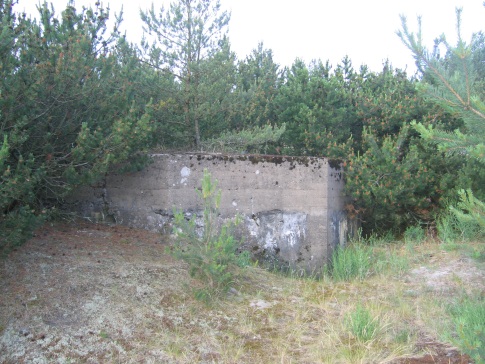 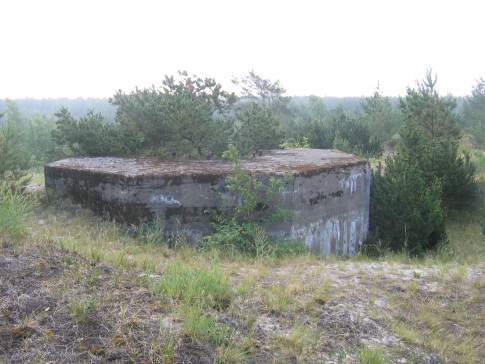 Išlikę II pasaulinio karo vokiečių baterijos elementai Kopgalyje
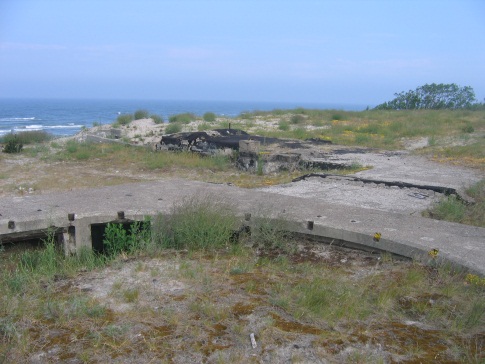 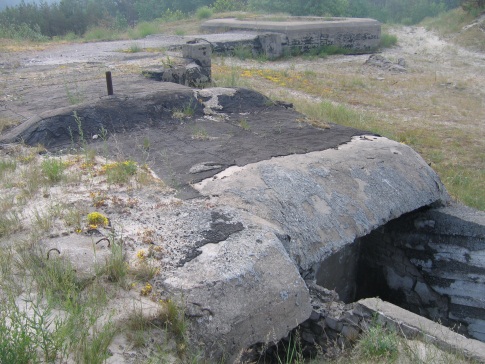 Išlikę II pasaulinio karo vokiečių baterijos elementai Smiltynėje
Planuojamos teritorijos
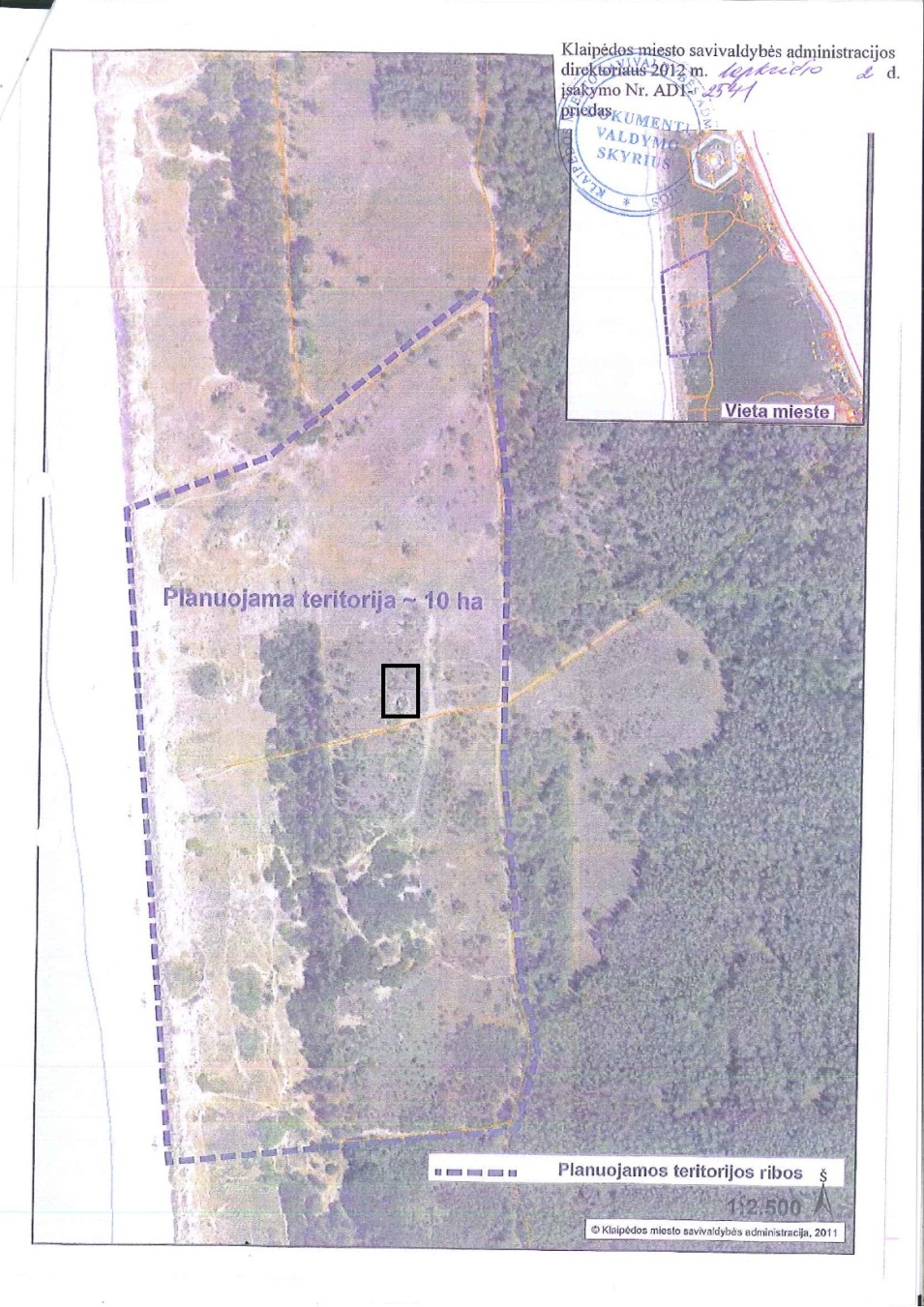 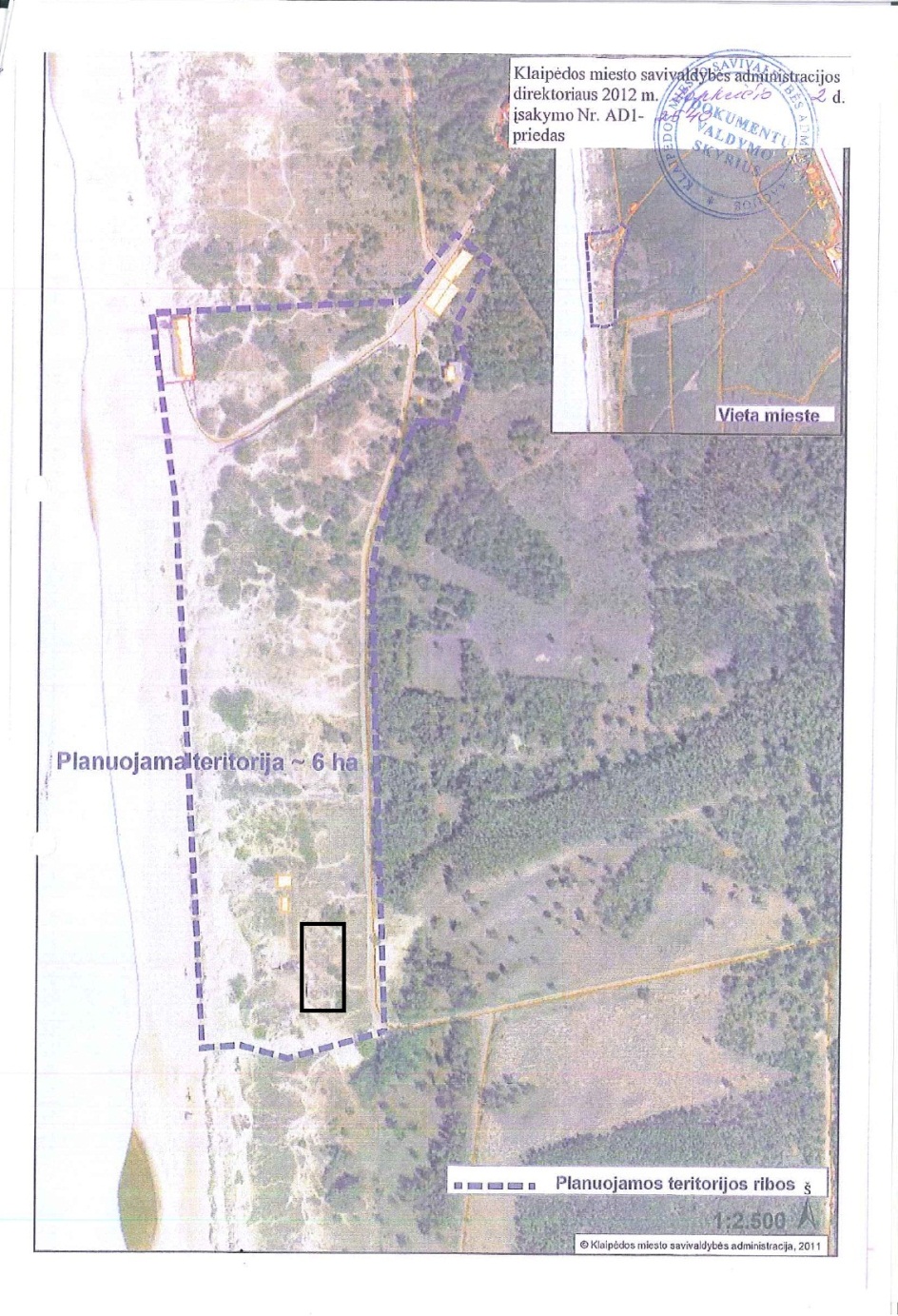